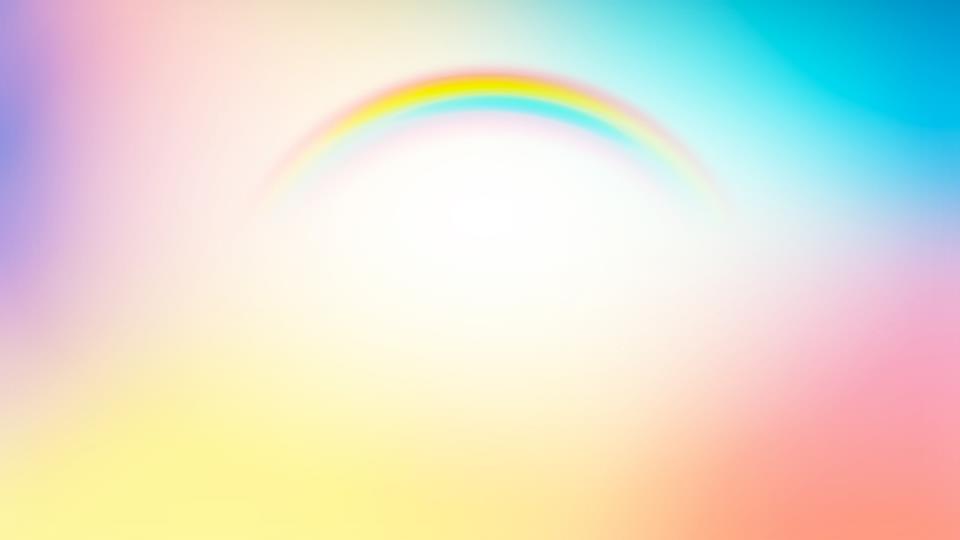 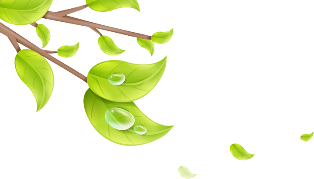 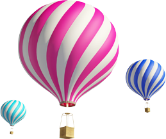 202XPOWERPOINT
快乐六一幼儿园PPT模板
单击此处添加您的副标题文字
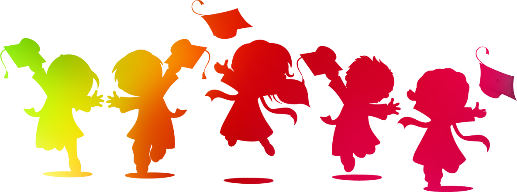 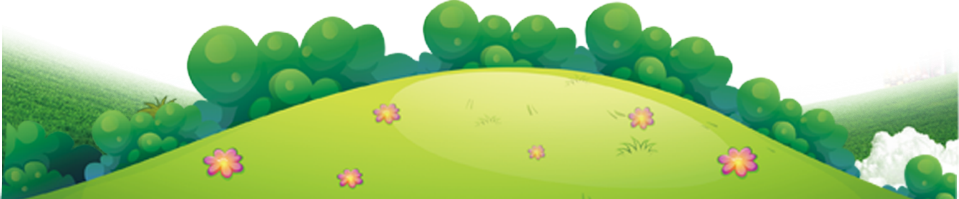 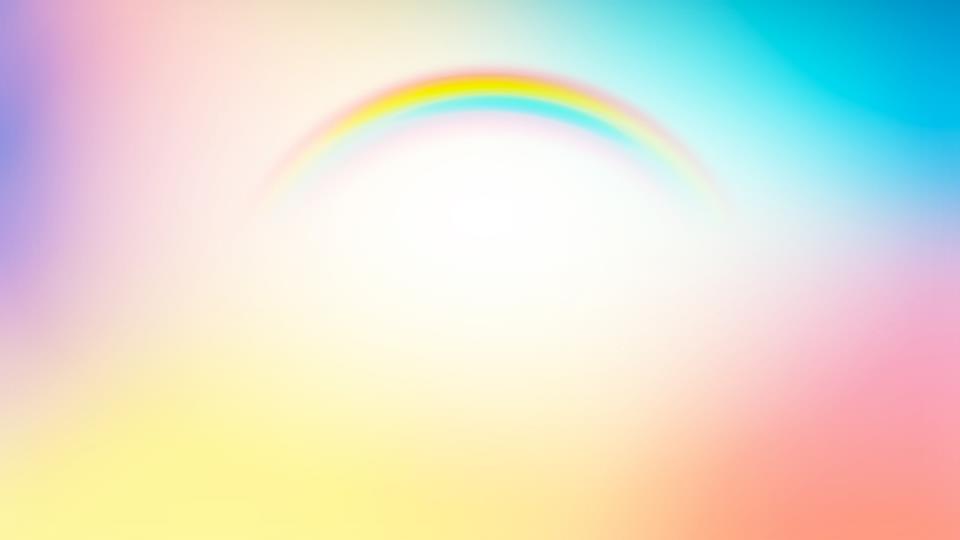 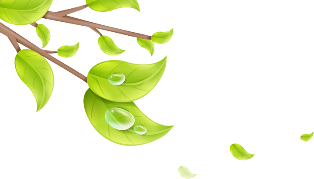 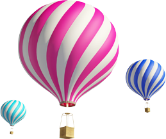 01
请在此处输入您的标题
02
请在此处输入您的标题
03
请在此处输入您的标题
04
请在此处输入您的标题
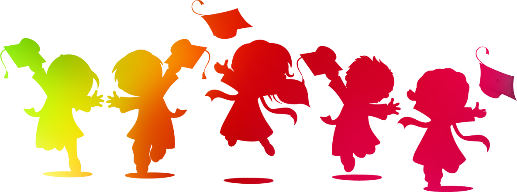 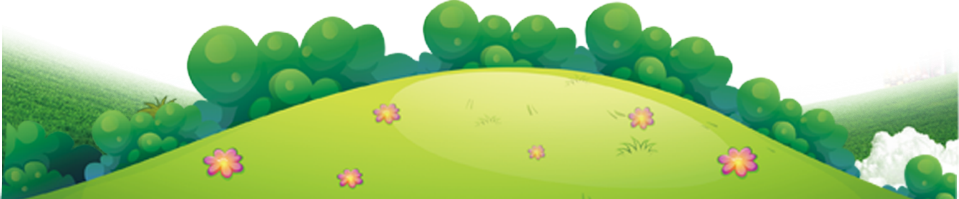 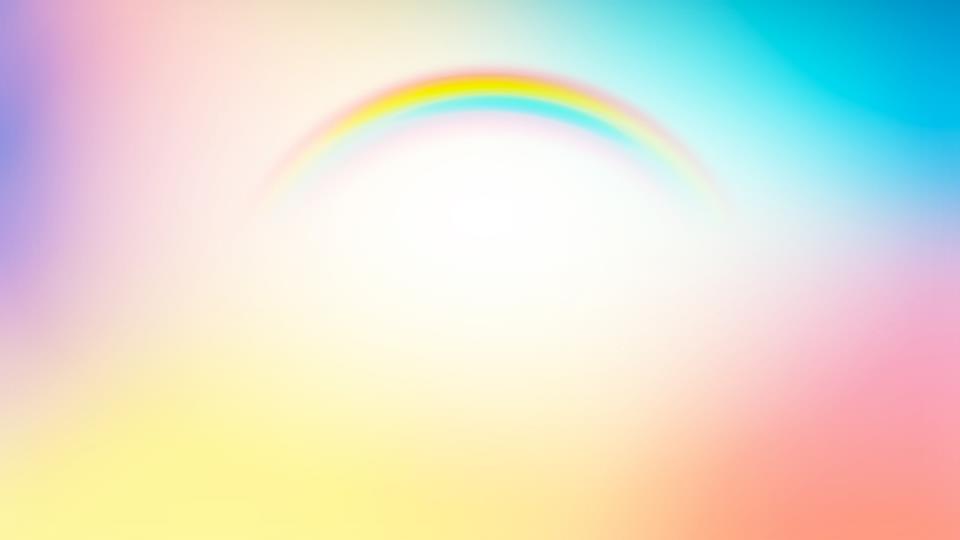 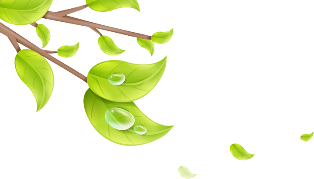 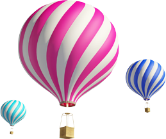 第一部分
单击此处添加文字标题内容
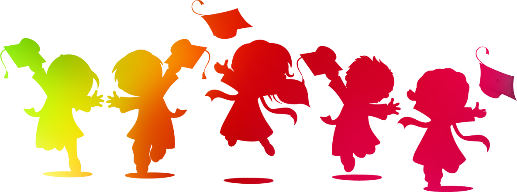 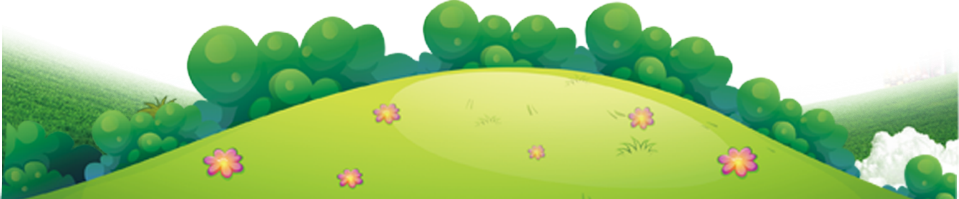 点击输入标题
在此输入详细文字介绍，
和详细信息。
点击输入标题
在此输入详细文字介绍，
和详细信息。
点击输入标题
在此输入详细文字介绍，
和详细信息。
点击输入标题
在此输入详细文字介绍，
和详细信息。
公司介绍
服务概览
COMPANY 
 NAME
延时符
添加标题
03
01
02
添加标题
添加标题
添加标题
请在此输入详细的计划内容文字信息，表达图表含义。
请在此输入详细的计划内容文字信息，表达图表含义。
请在此输入详细的计划内容文字信息，表达图表含义。
在此录入上述图表的综合描述说明，在此录入上述图表的上述图表的综合描述说明入。在此录入上述图表的综合描述说明，在此录入上述图表的上述图表的综合描述说明入。
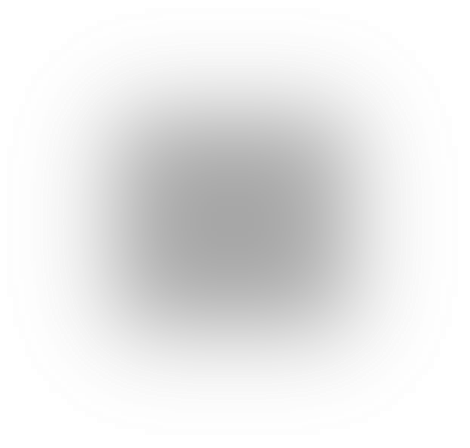 添加标题
在此录入上述图表的描述说明，在此录入上述图表的描述说明。
添加标题
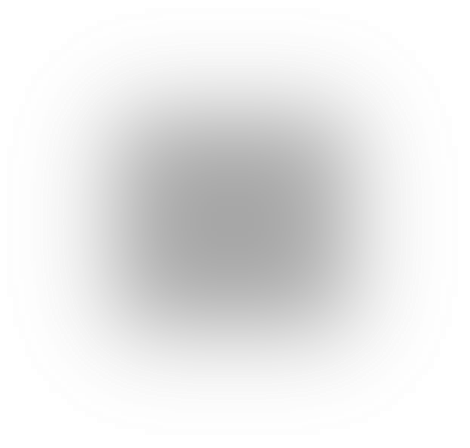 添加标题
添加标题
在此录入上述图表的描述说明，在此录入上述图表的描述说明。
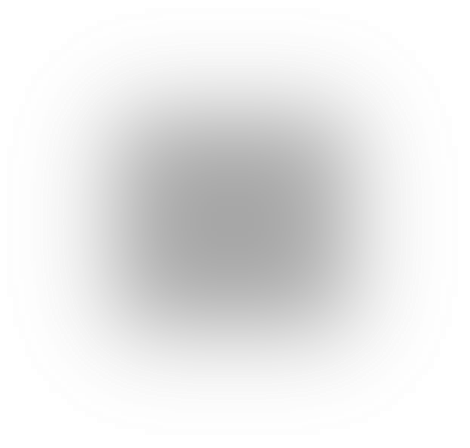 添加标题
添加标题
在此录入上述图表的描述说明，在此录入上述图表的描述说明。
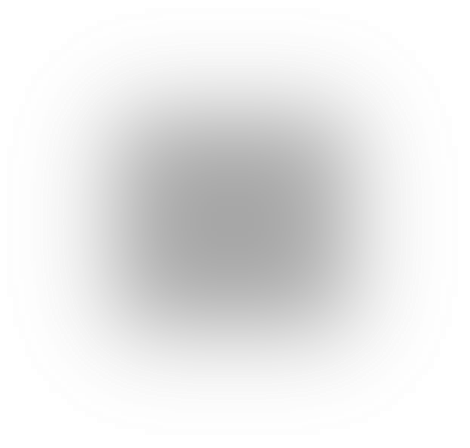 添加标题
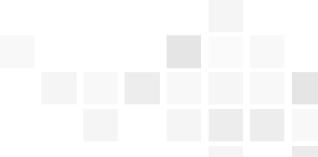 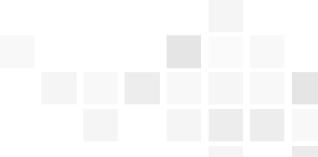 添加标题
在此录入上述图表的描述说明，在此录入上述图表的描述说明。
延时符
添加标题
添加标题
请在此输入详细的文字介绍信息，表达图表的含义。
请在此输入详细的文字介绍信息，表达图表的含义。
添加标题
添加标题
添加标题
请在此输入详细的文字介绍信息，表达图表的含义。
请在此输入详细的文字介绍信息，表达图表的含义。
请在此输入详细的文字介绍信息，表达图表的含义。
01
02
03
04
05
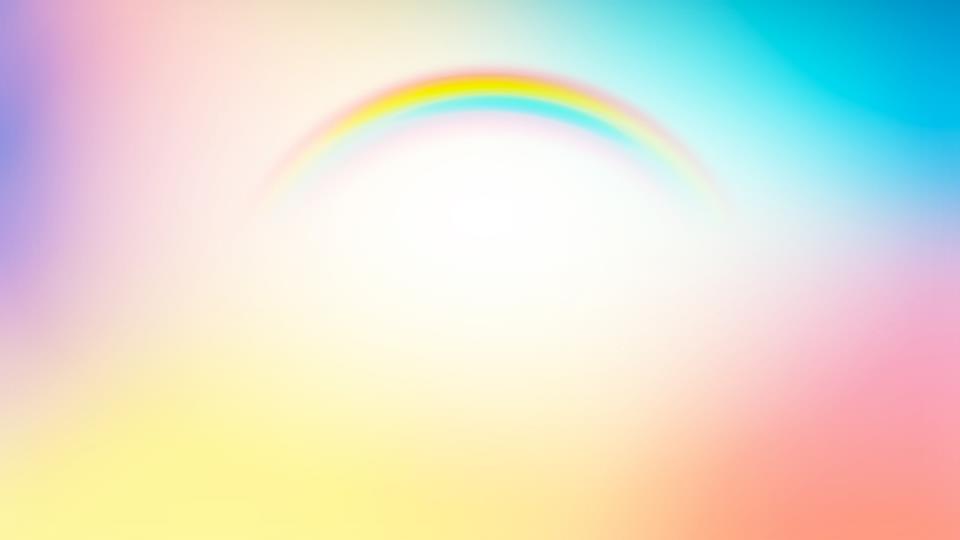 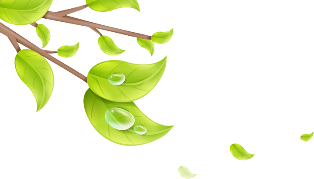 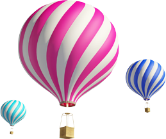 第二部分
单击此处添加文字标题内容
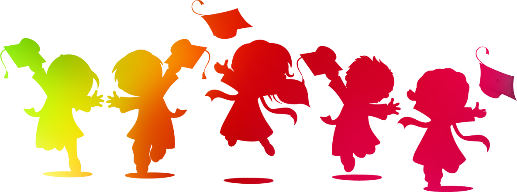 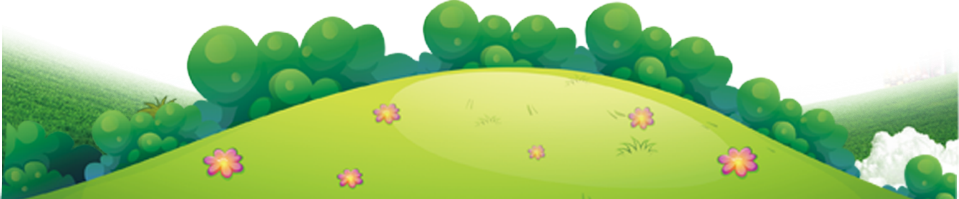 代用名
代用名
代用名
代用名
职位名称
职位名称
职位名称
职位名称
请在此输入详细日常工作简介信息
请在此输入详细日常工作简介信息
请在此输入详细日常工作简介信息
请在此输入详细日常工作简介信息
延时符
添加标题
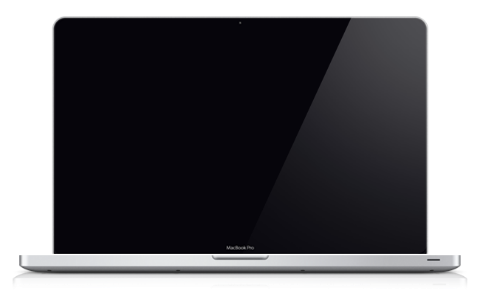 在此录入上述图表的描述说明，在此录入上述图表的描述说明。
添加标题
01
在此录入上述图表的描述说明，在此录入上述图表的描述说明。
添加标题
02
在此录入上述图表的描述说明，在此录入上述图表的描述说明。
03
延时符
添加标题
添加标题
添加标题
点击添加内容点击添加内容
点击添加内容点击添加内容
点击添加内容点击添加内容
01
02
03
40%
70%
80%
01
02
03
04
05
添加标题
添加标题
添加标题
添加标题
添加标题
请在此处添加文字信息，表达图的含义。
请在此处添加文字信息，表达图的含义。
请在此处添加文字信息，表达图的含义。
请在此处添加文字信息，表达图的含义。
请在此处添加文字信息，表达图的含义。
延时符
添加标题
请在此输入详细的文字介绍信息，表达图表的含义。
添加标题
添加标题
请在此输入详细的文字介绍信息，表达图表的含义。
请在此输入详细的文字介绍信息，表达图表的含义。
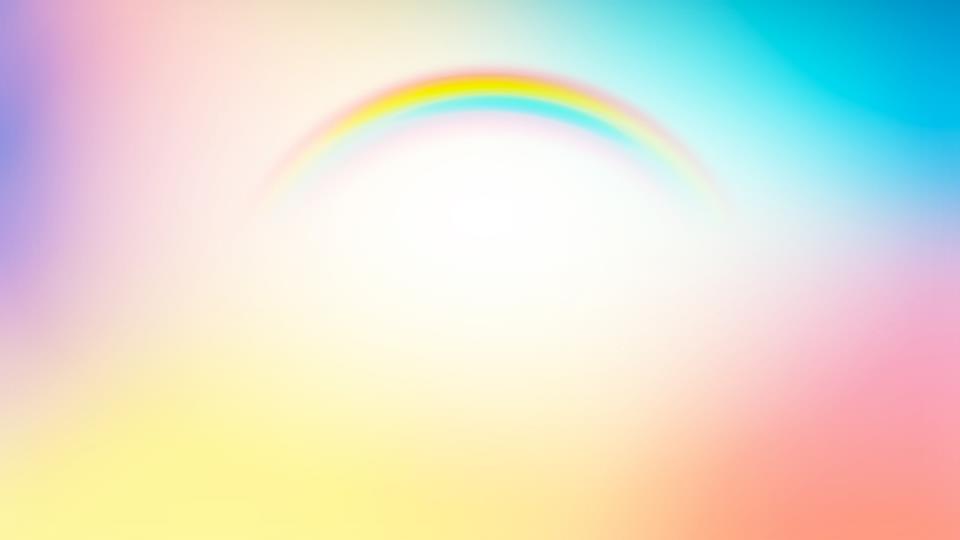 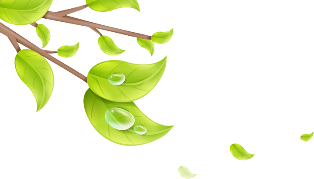 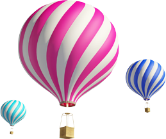 第三部分
单击此处添加文字标题内容
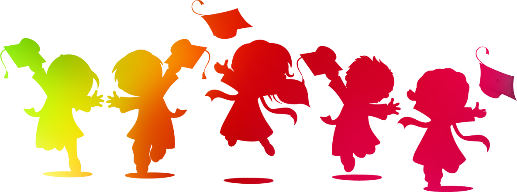 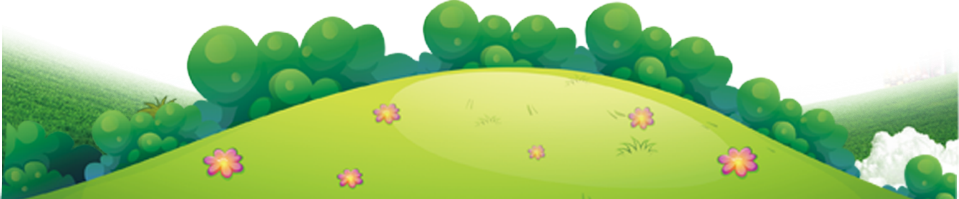 添加标题
添加标题
添加标题
在此录入上述图表的描述说明，在此录入上述图表的描述说明
在此录入上述图表的描述说明，在此录入上述图表的描述说明。
01
02
添加标题
添加标题
在此录入上述图表的描述说明，在此录入上述图表的描述说明
在此录入上述图表的描述说明，在此录入上述图表的描述说明。
03
04
在此录入上述图表的综合描述说明，在此录入上述图表的上述图表的综合描述说明入。在此录入上述图表的综合描述说明，在此录入上述图表的上述图表的综合描述说明入。
延时符
添加标题
经济效益
有利于民生
您的内容打在这里，或者通过复制您的文本
您的内容打在这里，或者通过复制您的文本
有经济效益
有利于政府形象
政府形象
便利民生
您的内容打在这里，或者通过复制您的文本
您的内容打在这里，或者通过复制您的文本
添加标题
0
本地市场
高端市场
01
04
Lorem Ipsum make simply dummy tax.
Lorem Ipsum make simply dummy tax.
扩展计划
周边市场
添加标题
02
05
Lorem Ipsum make simply dummy tax.
Lorem Ipsum make simply dummy tax.
细分市场
添加标题
03
06
Lorem Ipsum make simply dummy tax.
Lorem Ipsum make simply dummy tax.
0
管理成本
TEXT HERE
您的内容打在这里，或者通过复制您的文本
TEXT HERE
TEXT HERE
营销成本
您的内容打在这里，或者通过复制您的文本
TEXT HERE
办公成本
您的内容打在这里，或者通过复制您的文本
添加标题
添加标题
1
2
在此录入上述图表的描述明，在此录入上述图表的描述说。
在此录入上述图表的描述明，在此录入上述图表的描述说。
添加标题
添加标题
在此录入上述图表的描述明，在此录入上述图表的描述说。
在此录入上述图表的描述明，在此录入上述图表的描述说。
4
3
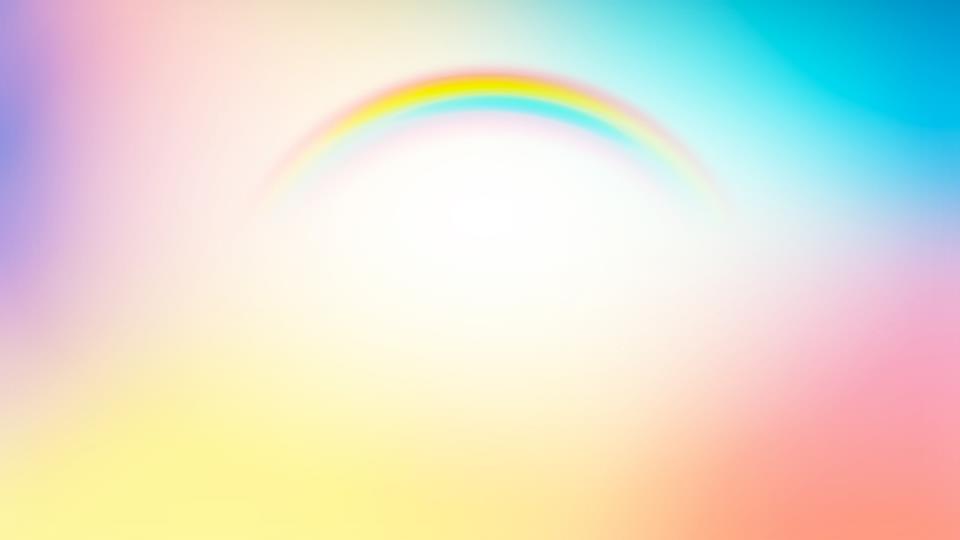 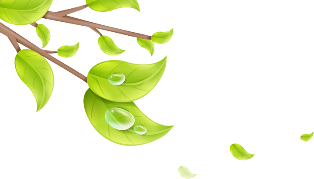 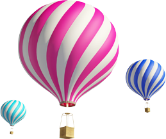 第四部分
单击此处添加文字标题内容
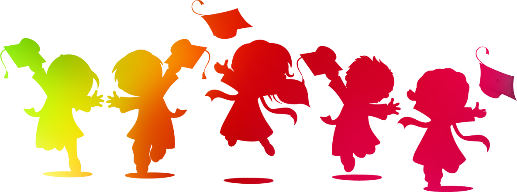 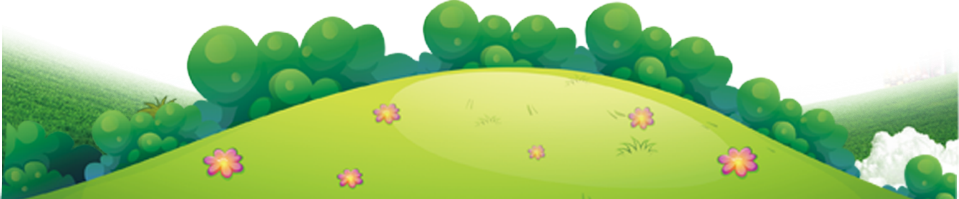 添加标题
添加标题
添加标题
添加标题
请在此处添加文字信息，表达图的含义请在此处添加文字。
请在此处添加文字信息，表达图的含义请在此处添加文字。
请在此处添加文字信息，表达图的含义请在此处添加文字。
请在此处添加文字信息，表达图的含义请在此处添加文字。
添加标题
添加标题
添加标题
添加标题
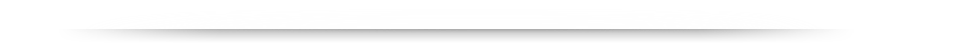 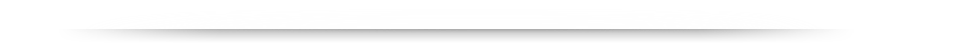 地名
地名
地名：简要说明图表含义；
地名：简要说明图表含义；
地名：简要说明图表含义；
地名：简要说明图表含义；
地名：简要说明图表含义；
地名：简要说明图表含义。
简要说明
地名
地名
地名
地名
添加标题
添加标题
添加标题
点击添加内容点击添加内容
点击添加内容点击添加内容
点击添加内容点击添加内容
95%
45%
65%
0
单击添加文字描述
单击添加文字描述
线下门店
线上电商
手机微店
单击添加文字描述
单击添加文字描述
0
计划三   15%
计划二   30%
您的内容打在这里，或者通过复制您的文本
您的内容打在这里，或者通过复制您的文本
计划四   35%
计划一  20%
融资计划
您的内容打在这里，或者通过复制您的文本
您的内容打在这里，或者通过复制您的文本
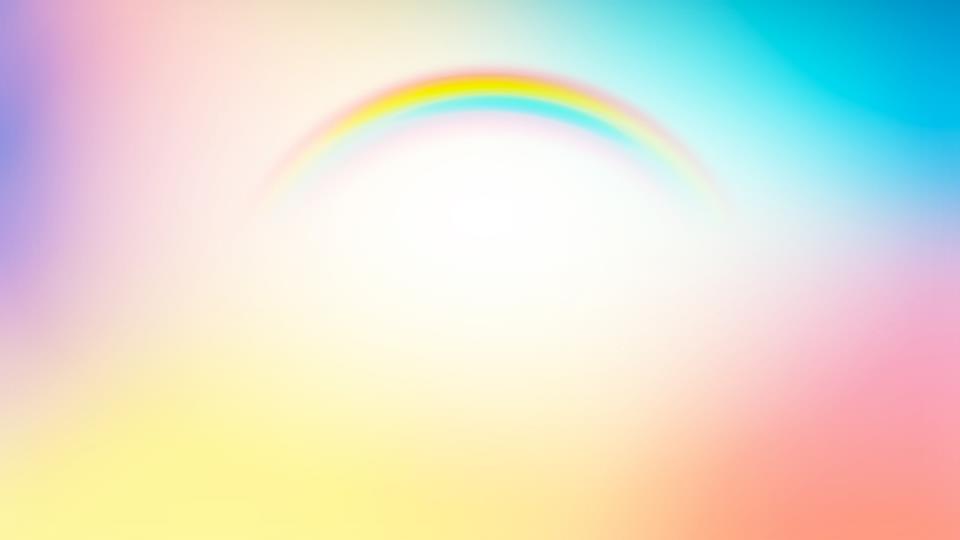 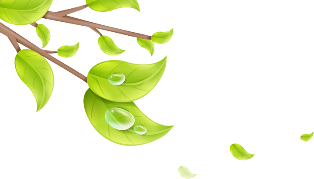 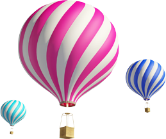 202XPOWERPOINT
感谢观看 THAK YOU
单击此处添加您的副标题文字
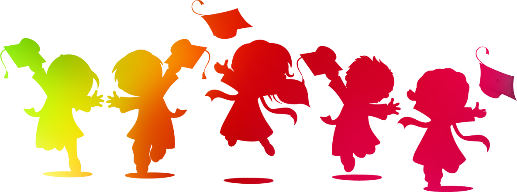 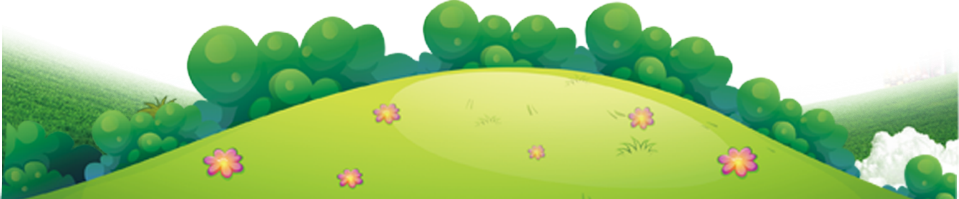